Lepší svet sa začína doma
Február 2021
Zhrnutie
seesame.com
Komunikácia so zmyslom
2￼
Zhrnutie kampane
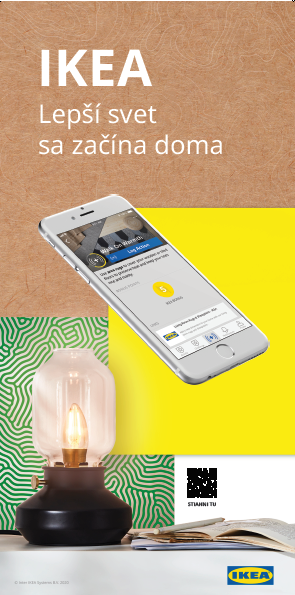 V rámci kampane Lepší svet sa začína doma sme pripravili rozsiahlu internú a externú kampaň, v ktorej sme sa zamerali predovšetkým na plytvanie potravinami a inšpiratívne zmeny s cenovo dostupným, recyklovateľným a energeticky účinným dizajnom výrobkov IKEA. 

Predstavili sme IKEA udržateľnú stratégiu a povzbudili ľudí k malým zmenám v našich domácnostiam, ktoré znamenajú veľkú pomoc pre planétu. Kampaň sme postavili na zážitkoch, dátach, lokálnom spracovaní, idei na mieru a uveriteľných ambasádoroch. To všetko sme prepojili s  IKEA aplikáciou Better Living.
seesame.com
Komunikácia so zmyslom
3￼
Výzva a ciele
seesame.com
Komunikácia so zmyslom
4￼
Výzva a ciele
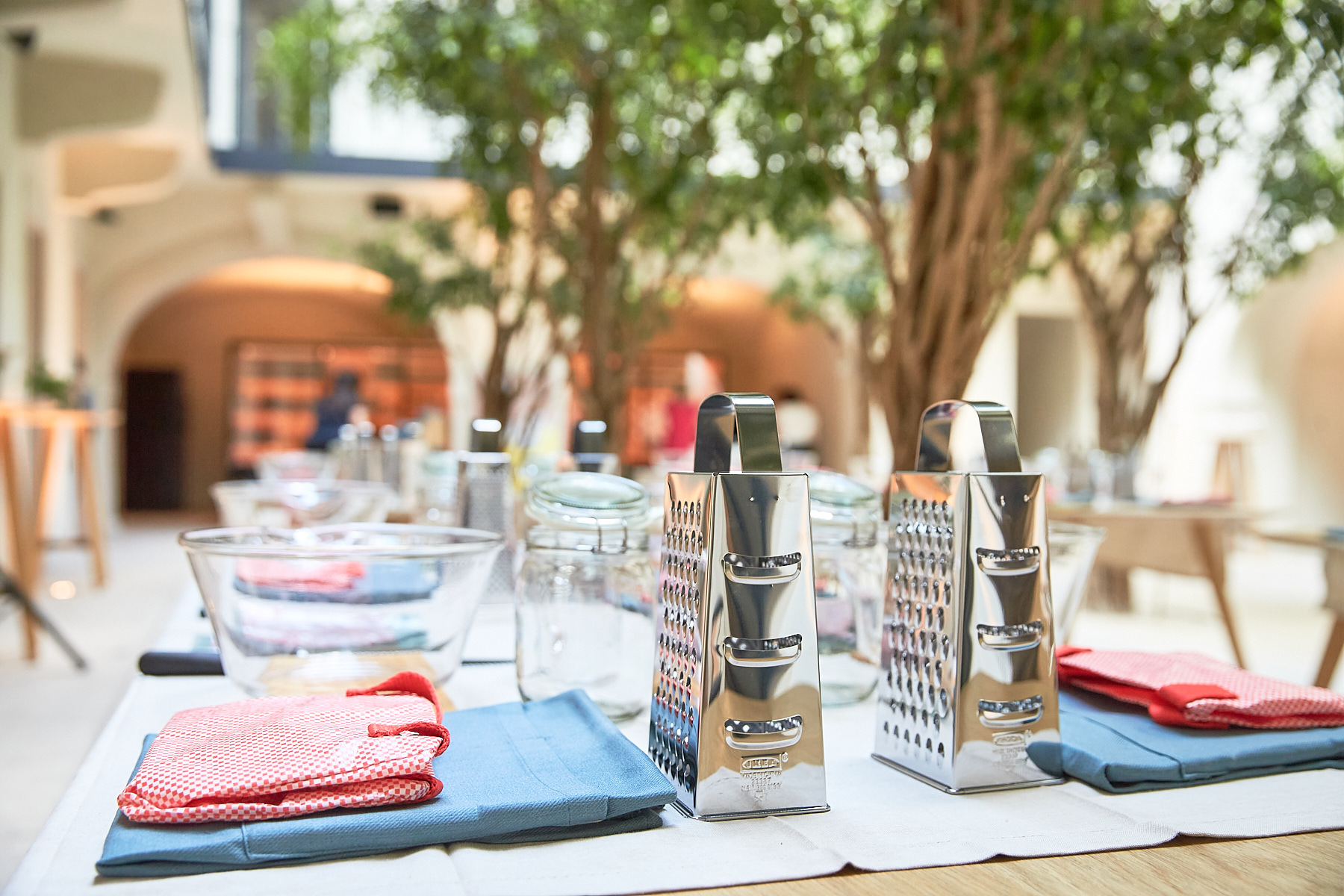 Planéta je náš jediný domov, aj preto chce IKEA celosvetovo inšpirovať a umožniť viac než 1 miliarde ľudí do roku 2030 žiť lepší a udržateľnejší život v medziach planéty. 

V kontexte toho bolo našou úlohou pripraviť lokálnu internú a externú kampaň, v rámci ktorej IKEA predstaví svoju udržateľnú stratégiu. Cieľom bolo realizovať kampaň tak, aby oslovila čo najväčší počet zákazníkov i zamestnancov a ukázala im, aké je ľahké, a dokonca ekonomicky výhodné, viesť udržateľnú domácnosť. 

Súčasťou kampane bolo motivovať Slovákov k osvojeniu si nových zvykov i prostredníctvom IKEA výrobkov.
Komunikácia so zmyslom
5￼
Stratégia a plán
seesame.com
Komunikácia so zmyslom
6￼
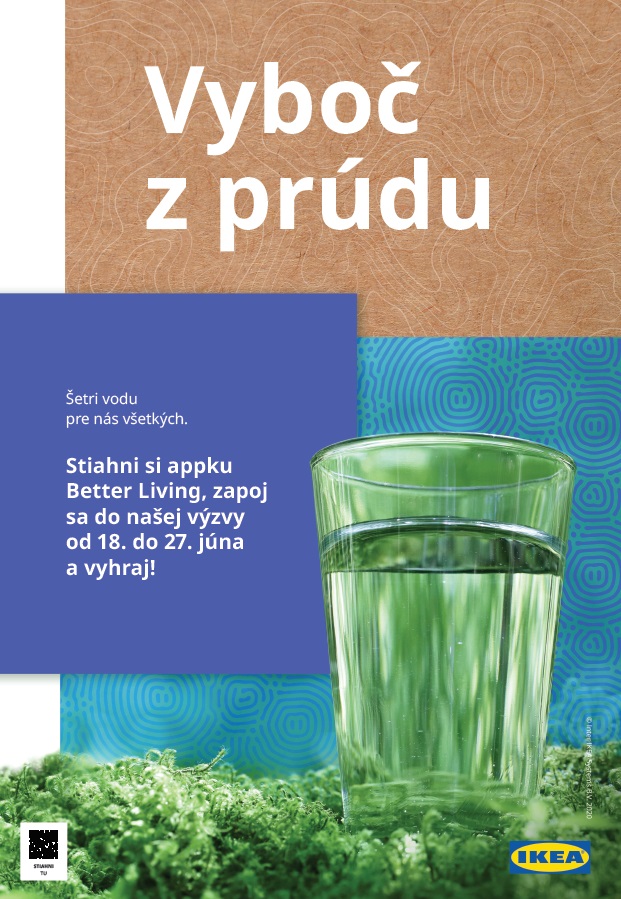 Stratégia a plán
Stratégia kampane bola založená na pilieroch:
 
Zážitkové podujatie – mediálne stretnutie s atraktívnym workshopom, sprostredkovaným formou live streamu i samotným spotrebiteľom 

Autenticita – zdieľanie skúseností prostredníctvom influencerov a zamestnancov

Silný partner – skúsenosti a rohovory s partnerskou NGO

Interná kampaň na mieru – náš koncept prebral celý región. Presvedčili sme klienta pre založenie „Green teamu“. Našli sme ambasádorov v radoch zamestnancov. Testovali IKEA udržateľné výrobky a svoje skúsenosti zdieľali v rámci komunikácie kampane v OD IKEA
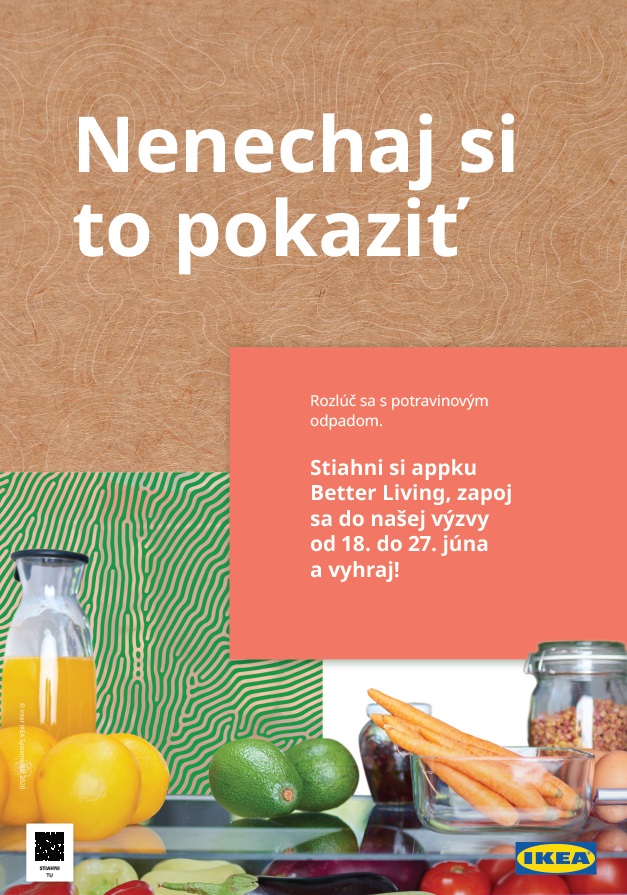 Komunikácia so zmyslom
7￼
Realizácia
seesame.com
Komunikácia so zmyslom
8￼
Realizácia
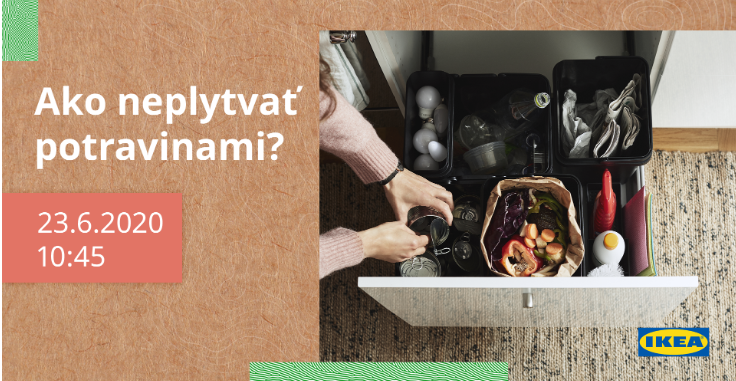 Kampaň Lepší svet sa začína doma sme komunikovali verejnosti aj zamestnancom. V prvej fáze sme sa venovali téme plytvania jedla a aplikácii IKEA Better Living. 

Odštartovali sme ju zážitkovým stretnutím s médiami a influencermi, ktorého súčasťou bol live stream kuchárskej šou – varenia zo zvyškov – na IKEA Facebook stránke. Podujatie sme postavili na skúsenostiach partnera z neziskového sektora, obšírnych dátach klienta a na zážitkovom varení pod vedením skúseného kuchára. 

To si spolu s nami vychutnali aj samotní spotrebitelia, v pohodlí domova. Zaujali sme médiá a získali publicitu.
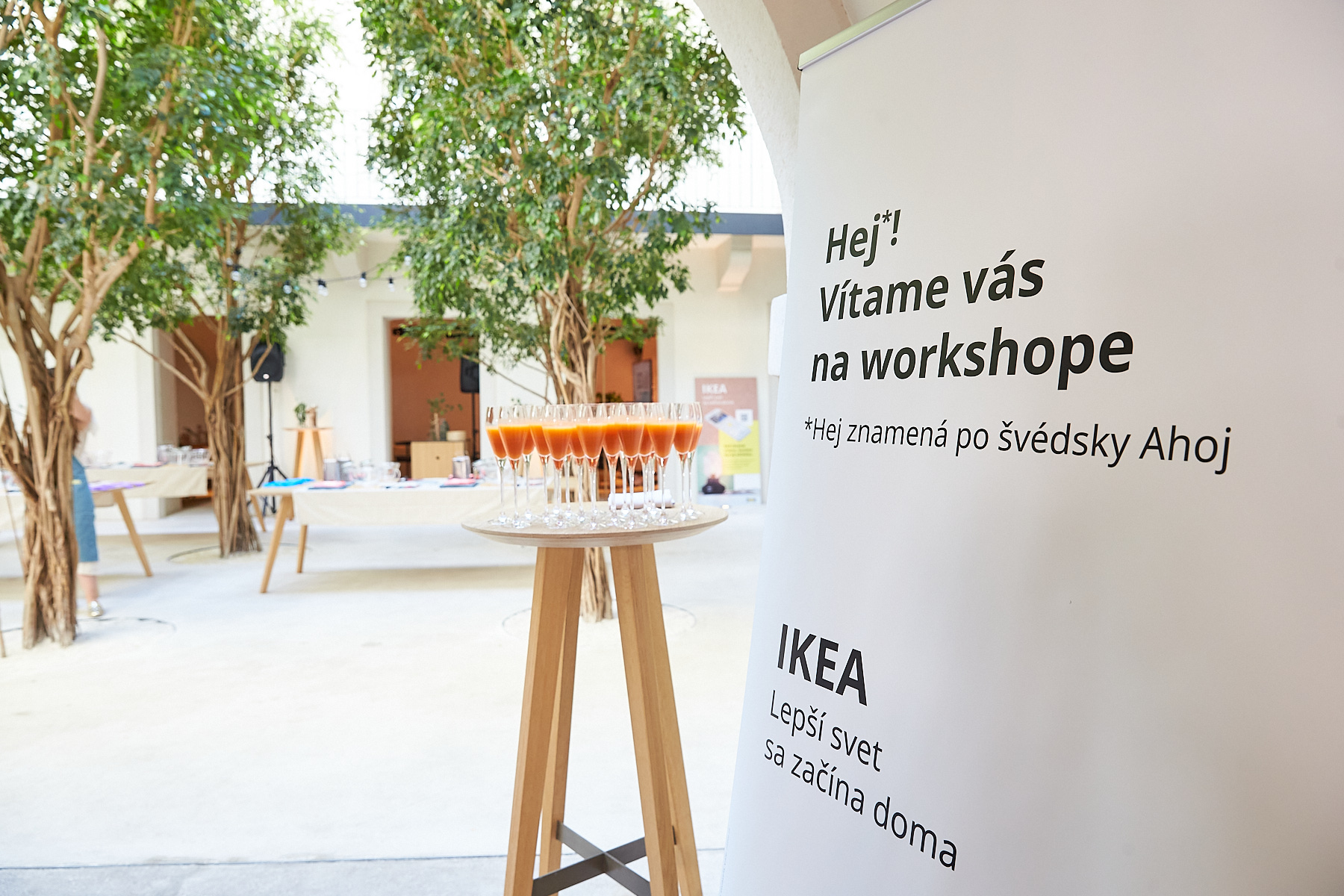 Komunikácia so zmyslom
9￼
Realizácia
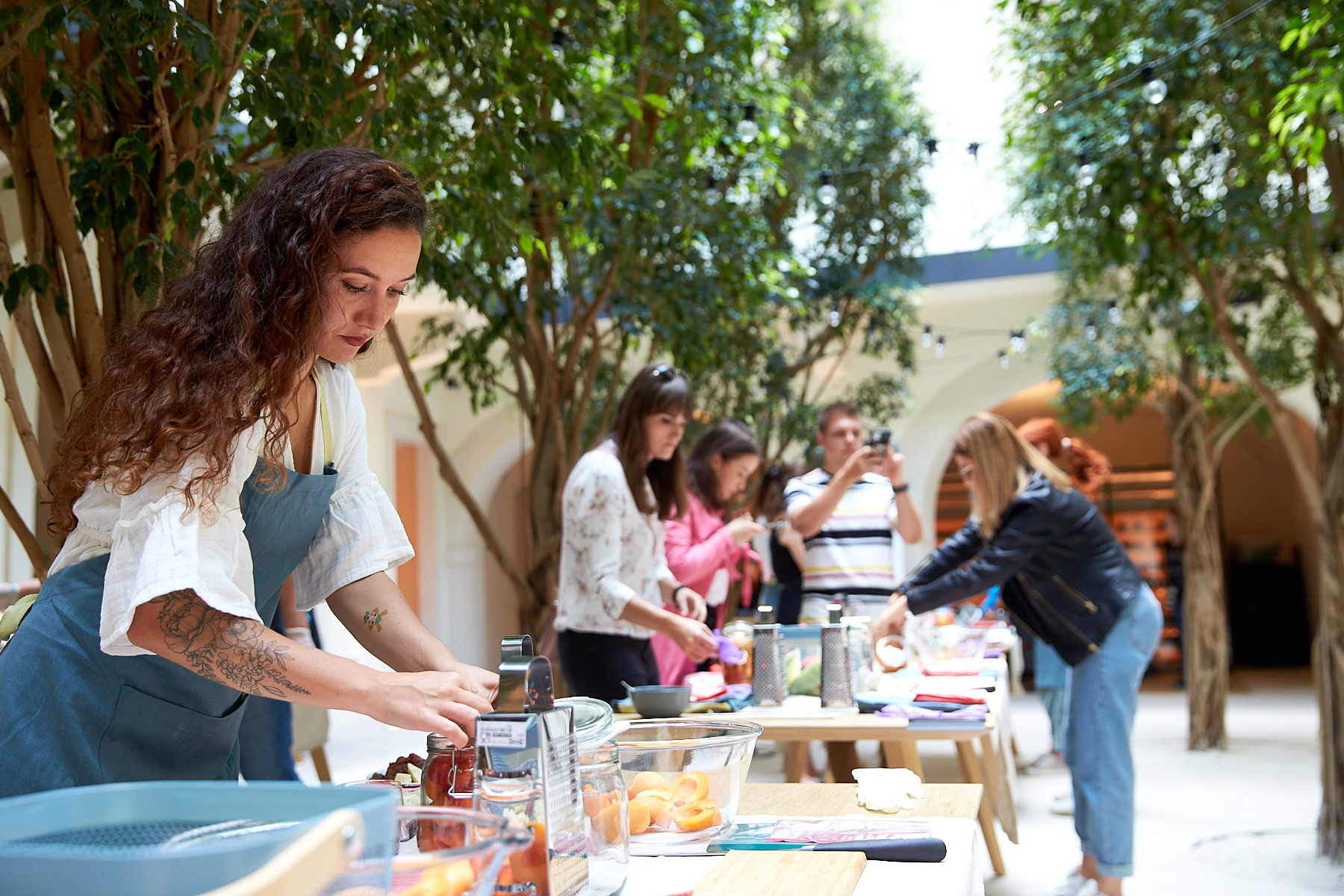 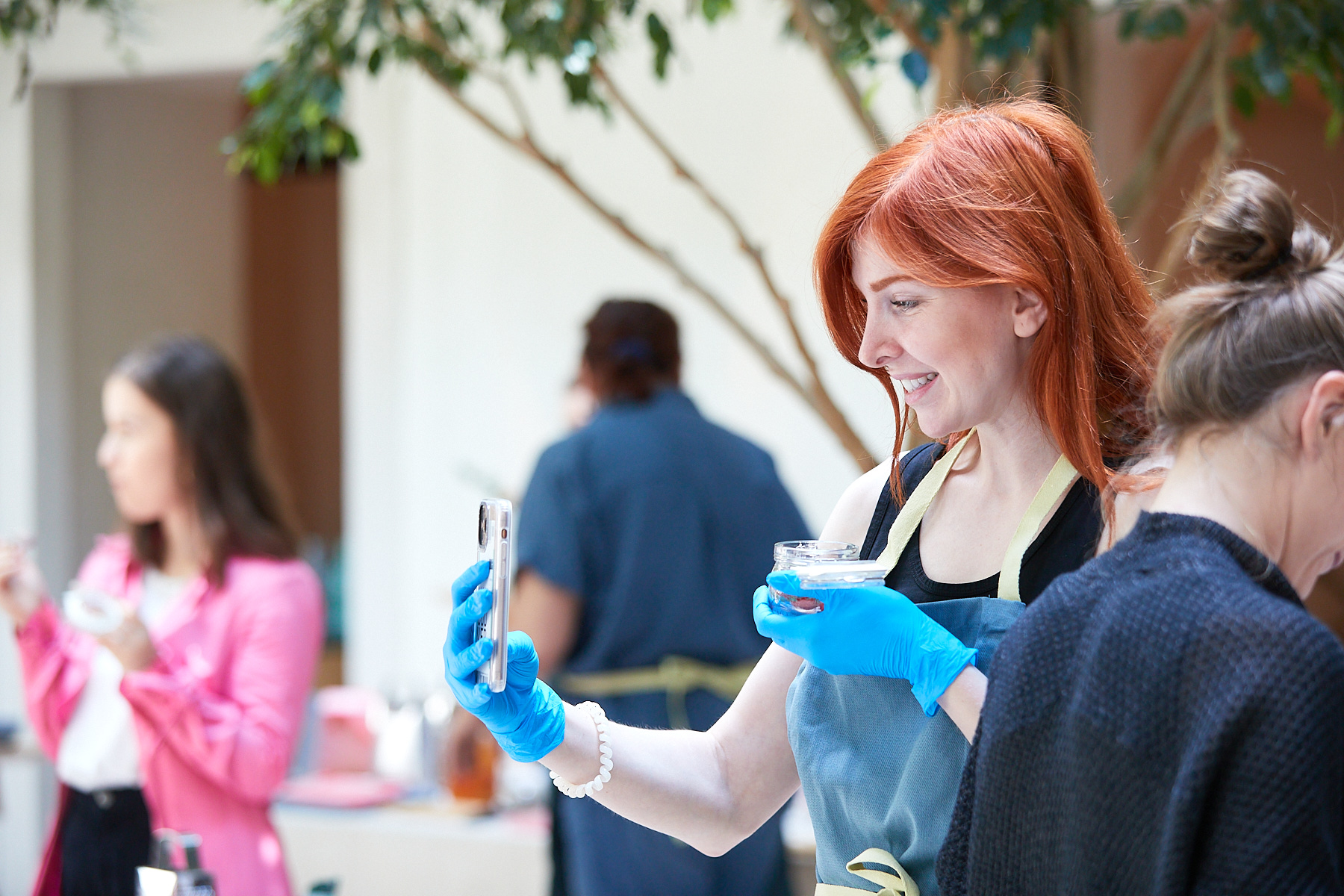 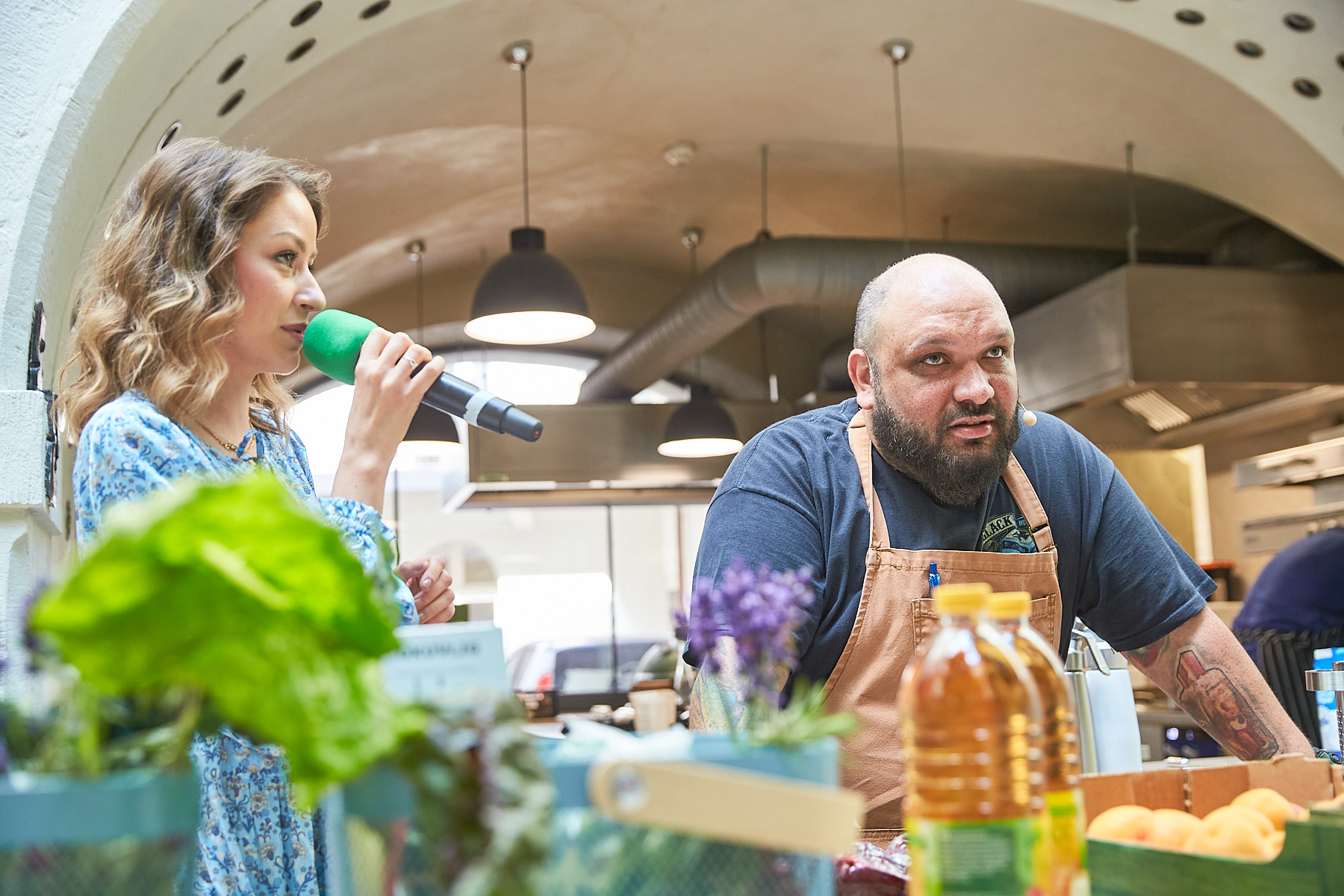 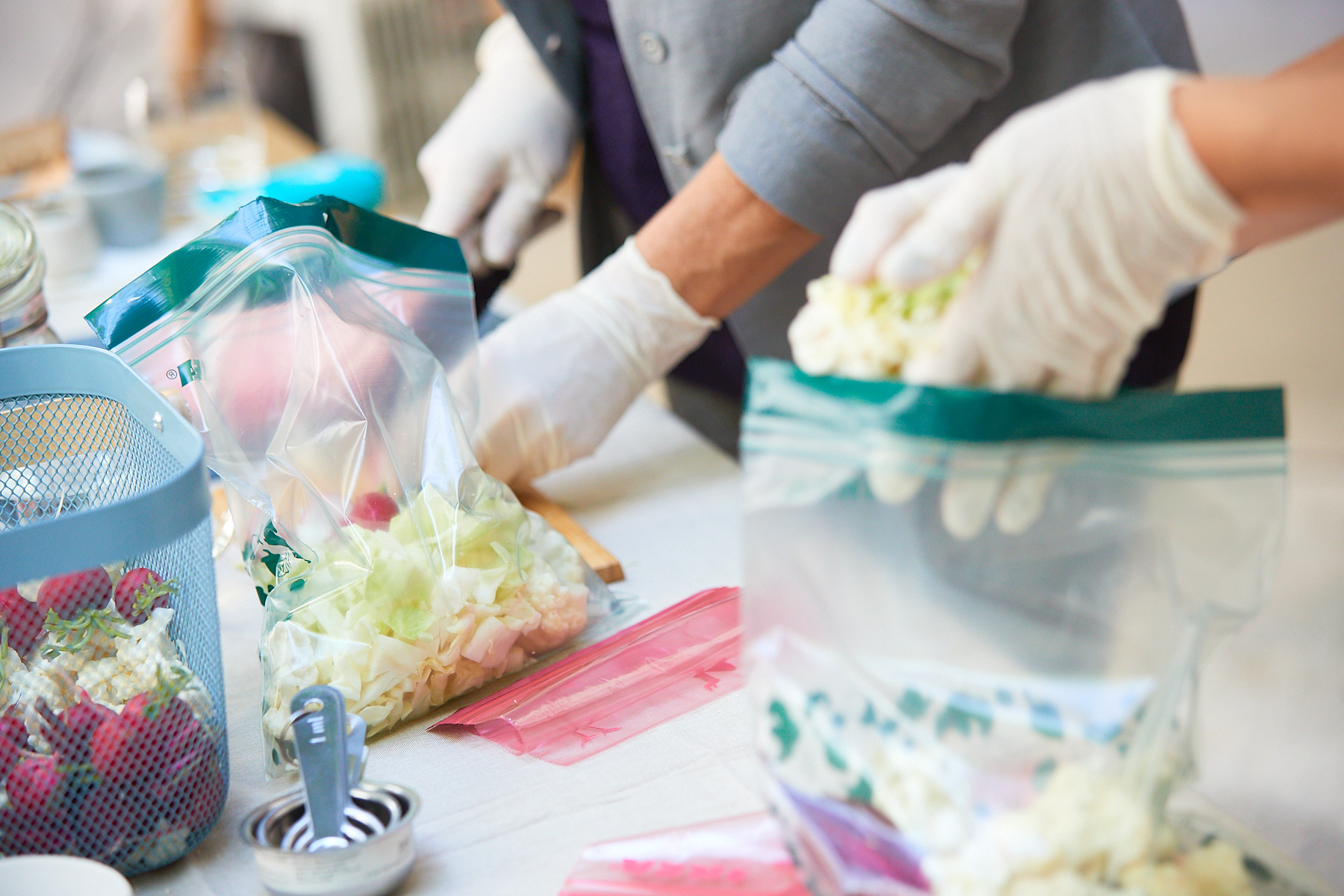 Komunikácia so zmyslom
10￼
Realizácia
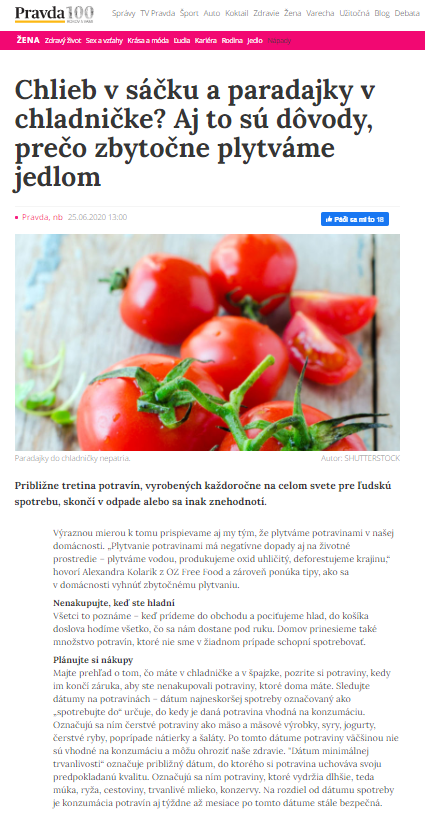 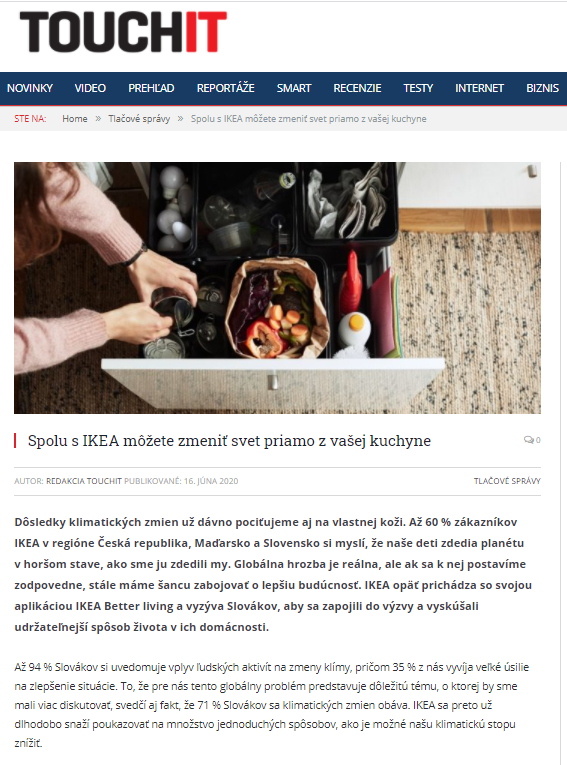 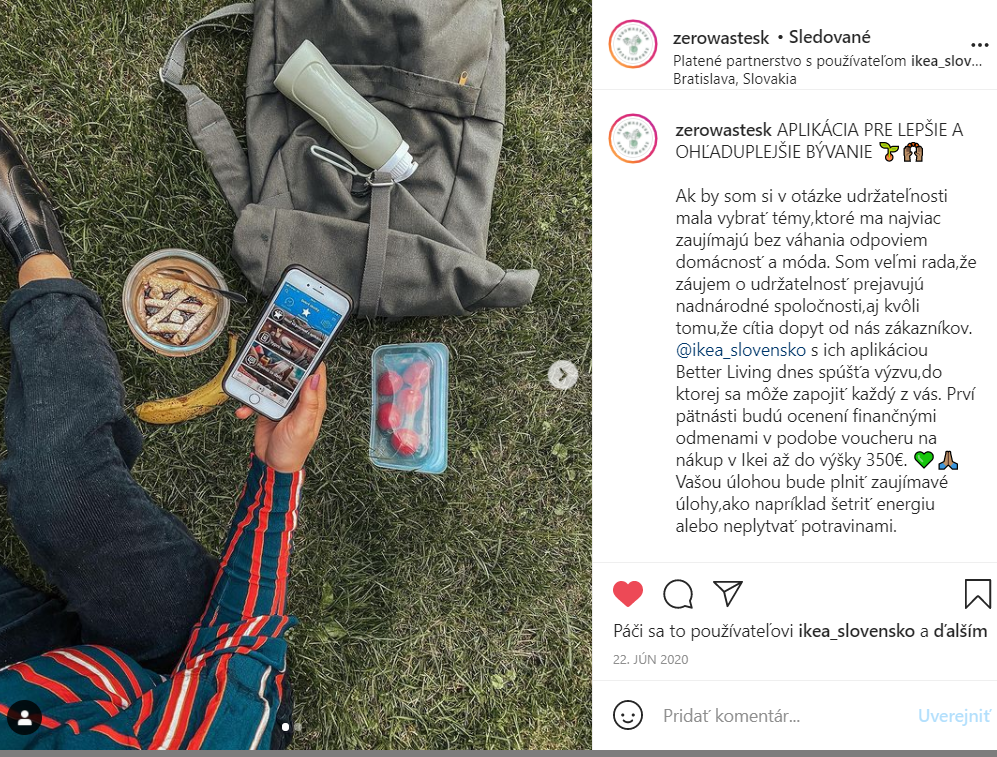 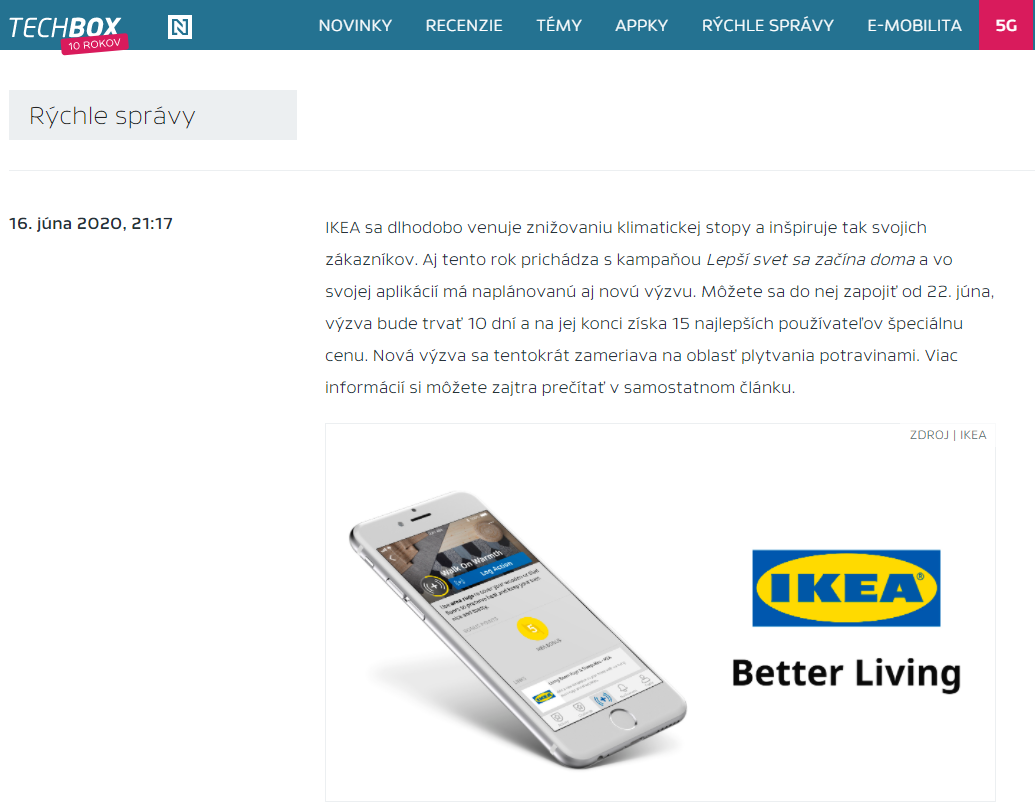 Komunikácia so zmyslom
11￼
Realizácia
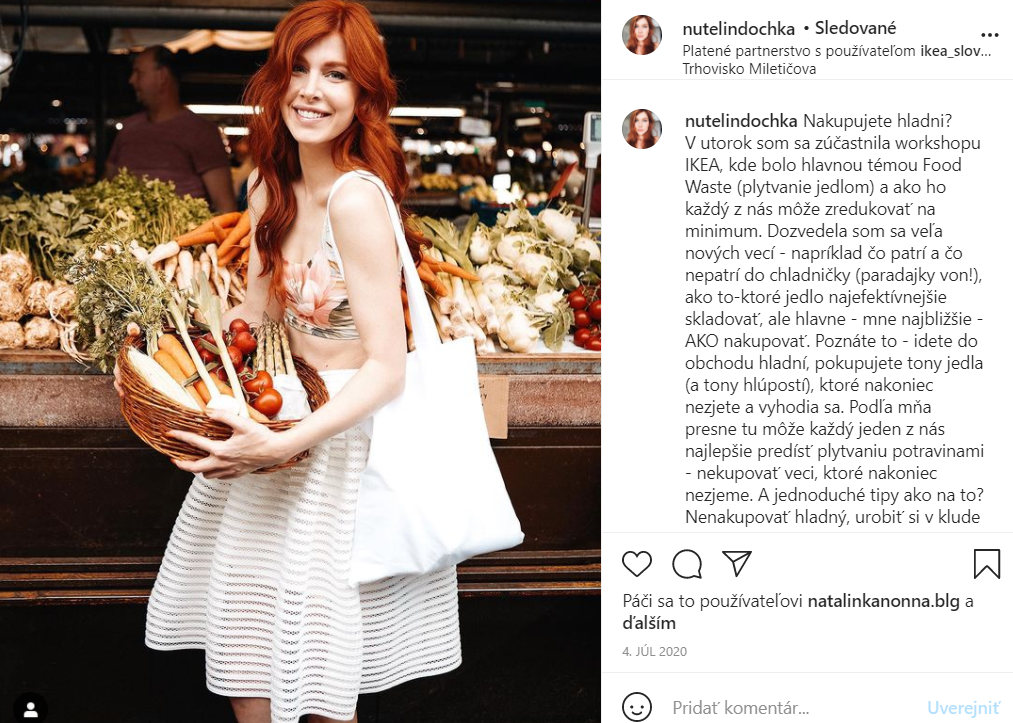 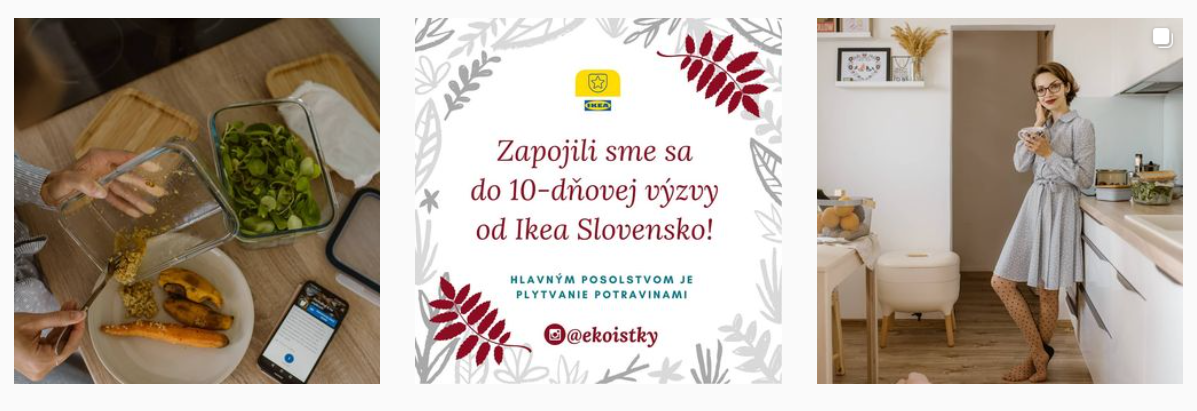 V druhej fáze sme prizvali Influencerov. Prijali našu dvojtýždňovú výzvu a za pomoci aplikácie a IKEA výrobkov si osvojovali udržateľnú domácnosť. Svoje skúsenosti zdieľali na sociálnych sieťach.
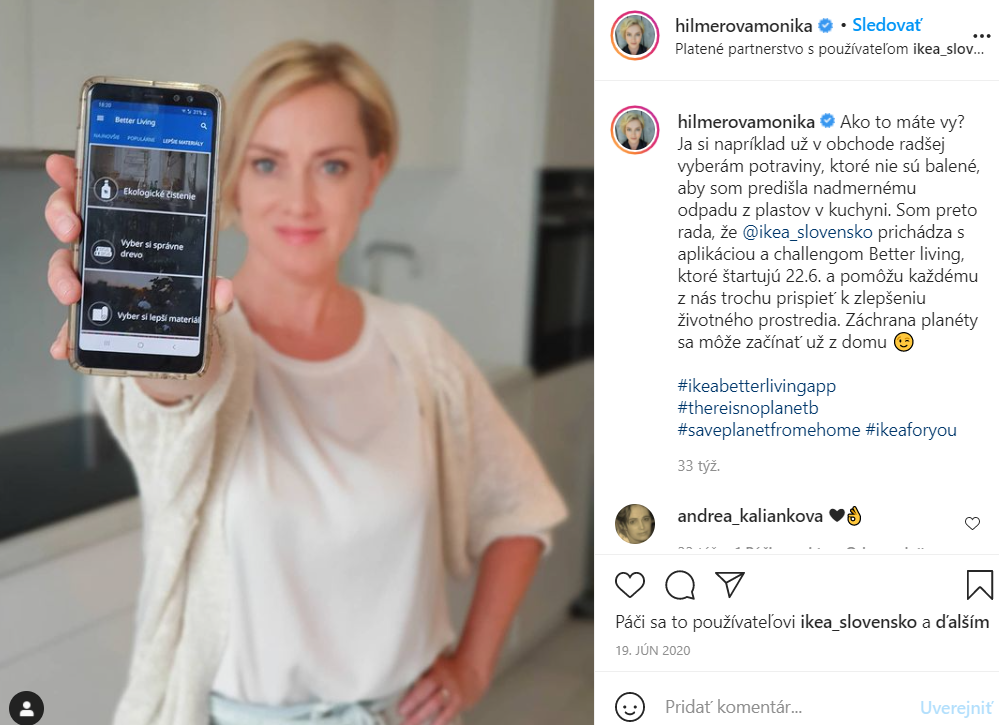 Komunikácia so zmyslom
12￼
Realizácia
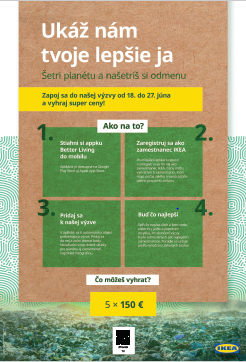 Interná kampaň s podtitulom There is no planet B komunikovala hravou formou náš udržateľný odkaz. V úvode sme vytvorili súťažnú aktiváciu naviazanú na aplikáciu. 

Pokračovali sme  hlavnou časťou – edukáciou, kde kľúčovú úlohu zohralo 100 ambasádorov v radoch zamestnancov. Obdržali výrobky IKEA na ich testovanie a využívanie s cieľom vytvárať udržateľnejšiu domácnosť.
Komunikácia so zmyslom
13￼
Realizácia
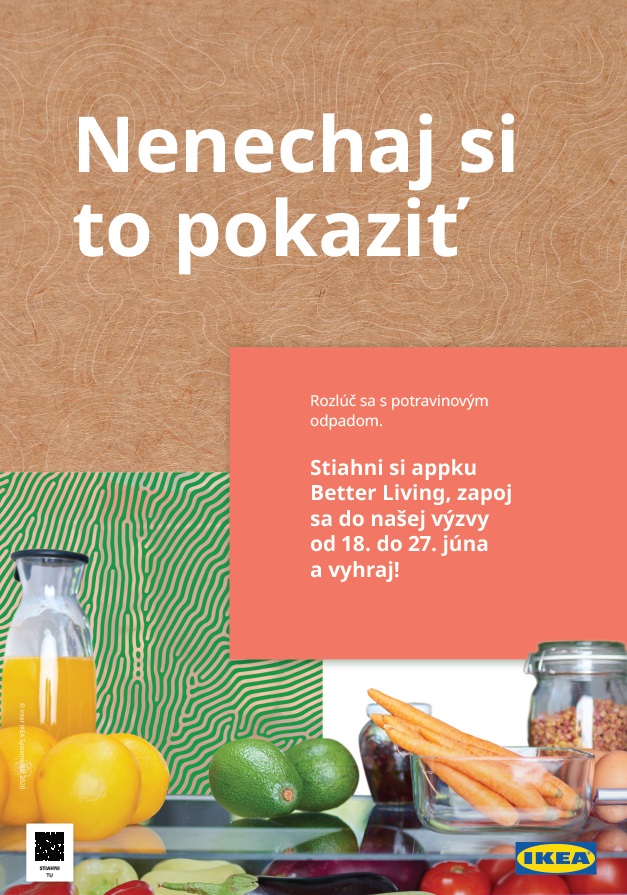 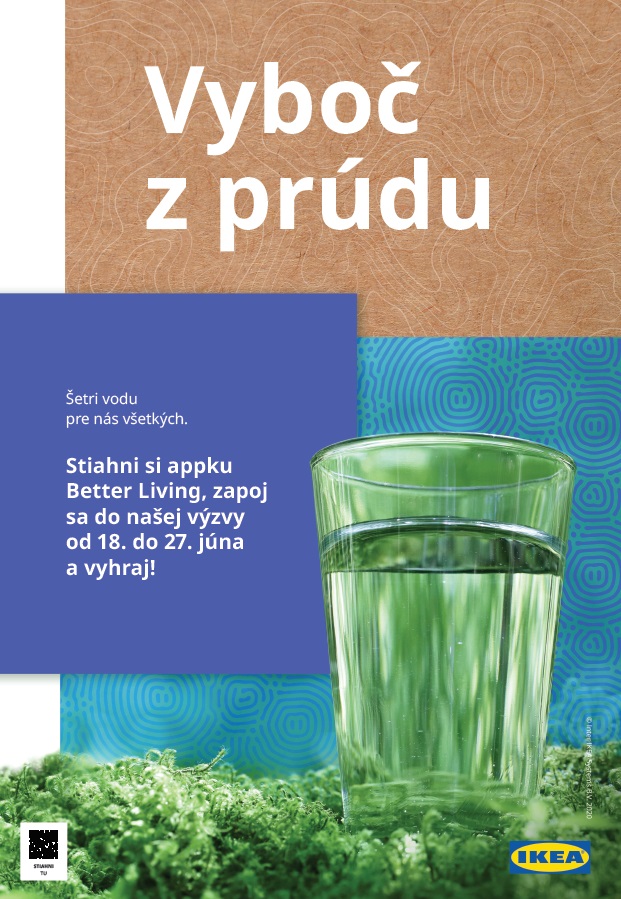 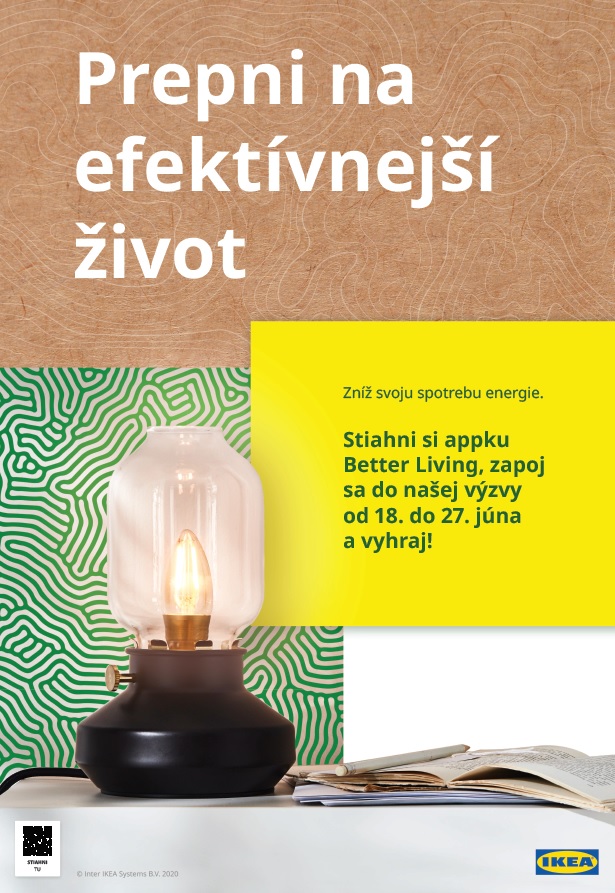 Komunikácia so zmyslom
14￼
Výsledky
seesame.com
Komunikácia so zmyslom
15￼
Výsledky
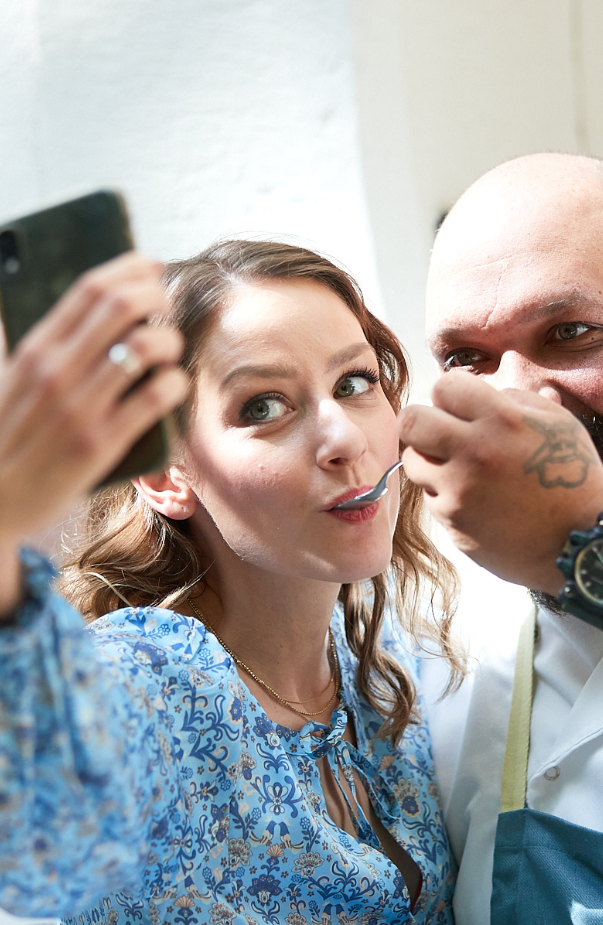 Kampaň Lepší svet sa začína doma pomohla verejnosti aj IKEA zamestnancom nájsť si cestu k udržateľnejšej domácnosti. 

Posilnila postavenie spoločnosti ako lídra v podpore trvalej udržateľnosti Vďaka celoročným ambasádorom v radoch IKEA, ktorí testujú jej výrobky, získava spoločnosť cennú spätnú väzbu od zamestnancov. 

Kampaň priniesla mediálny zásah v podobe 9 459 400. V médiách a na sociálnych sieťach influencerov sme sa počas kampane objavili 109-krát, zásah na sociálnych sieťach predstavoval 1,21 milióna, views 443 732. 

V rámci publicity sme získali AVE vo výške 26 625 eur.
Komunikácia so zmyslom
16￼
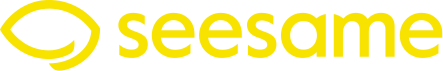 Mlynské Nivy 48821 09 Bratislava, SlovakiaT	+421 2 4342 2978E	seesame@seesame.com
seesame.com